ART 20/30ART HISTORY I
Picasso to Pop
Blue Period
(1901-04)
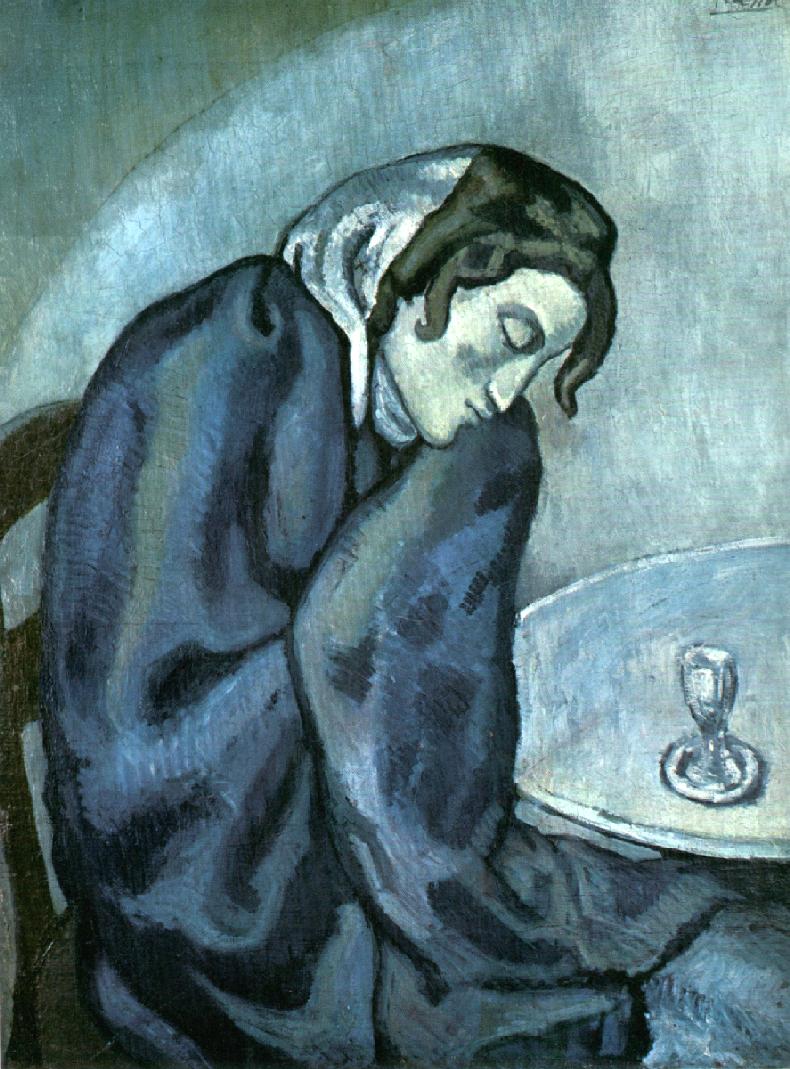 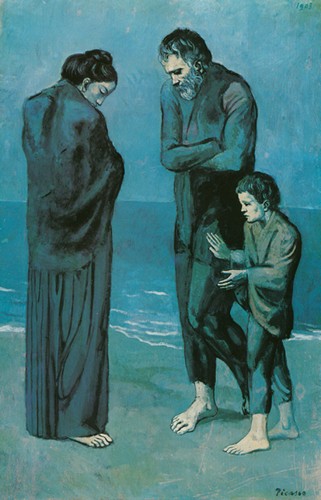 PABLO PICASSO (Spanish 1881-1973)
Rose Period (1905-16)
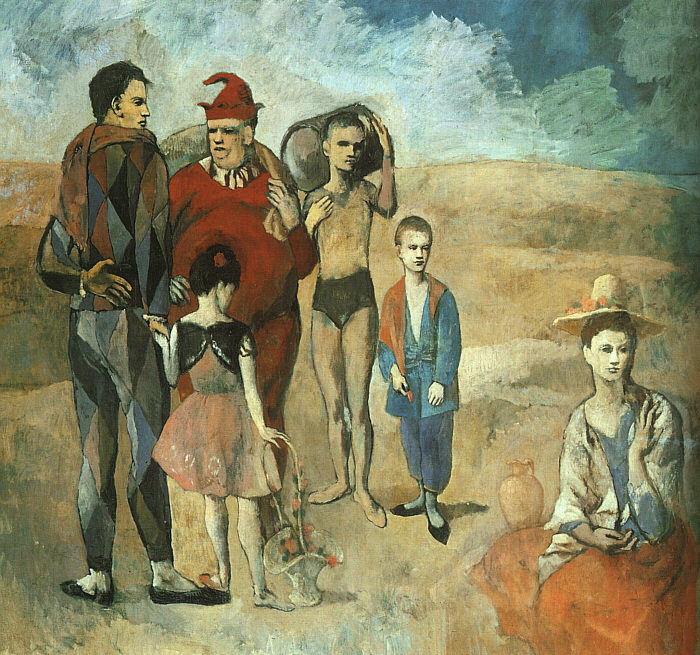 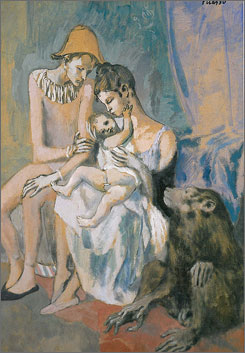 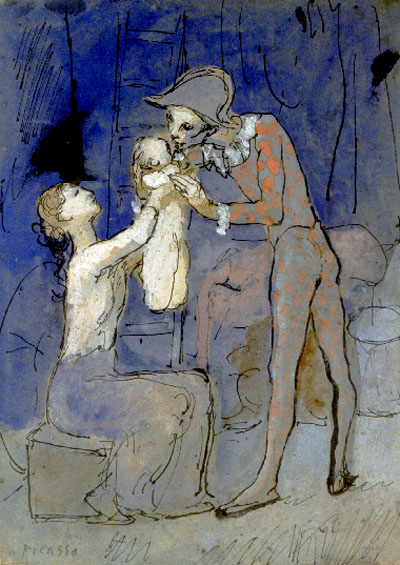 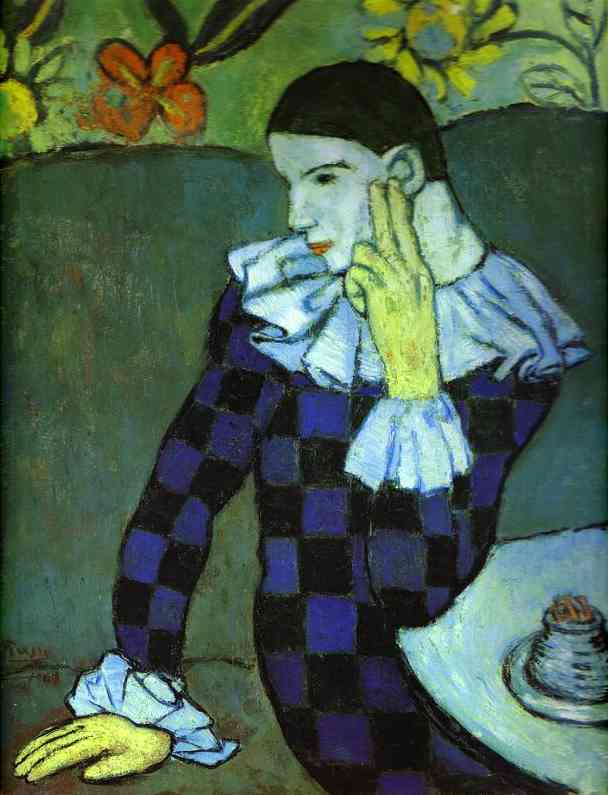 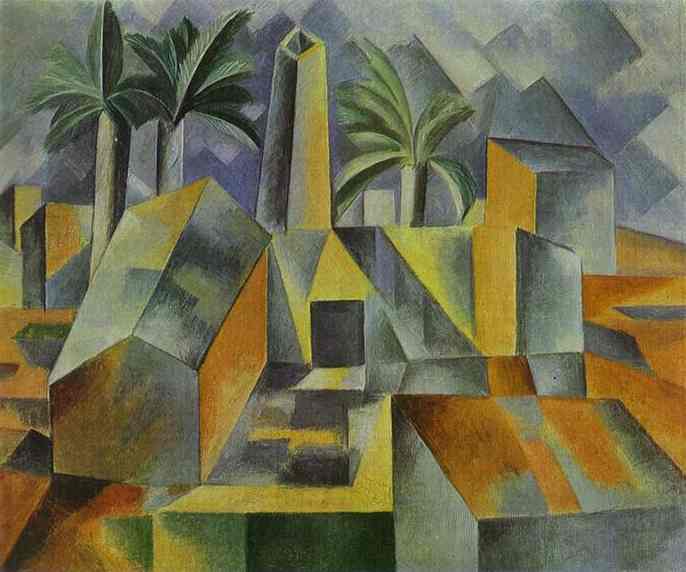 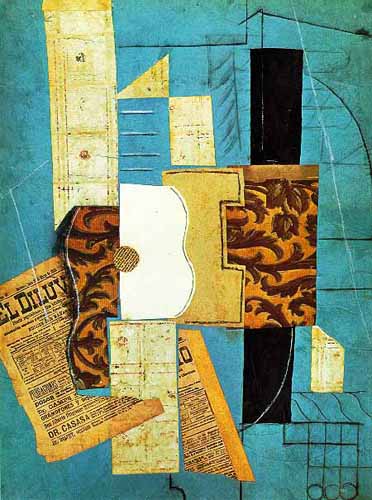 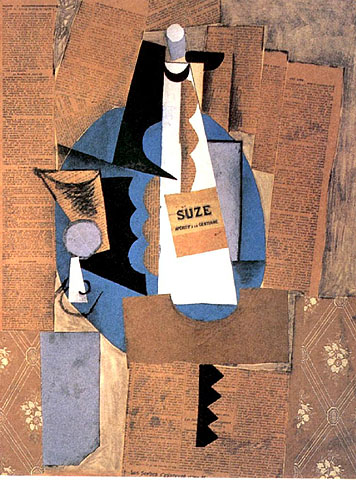 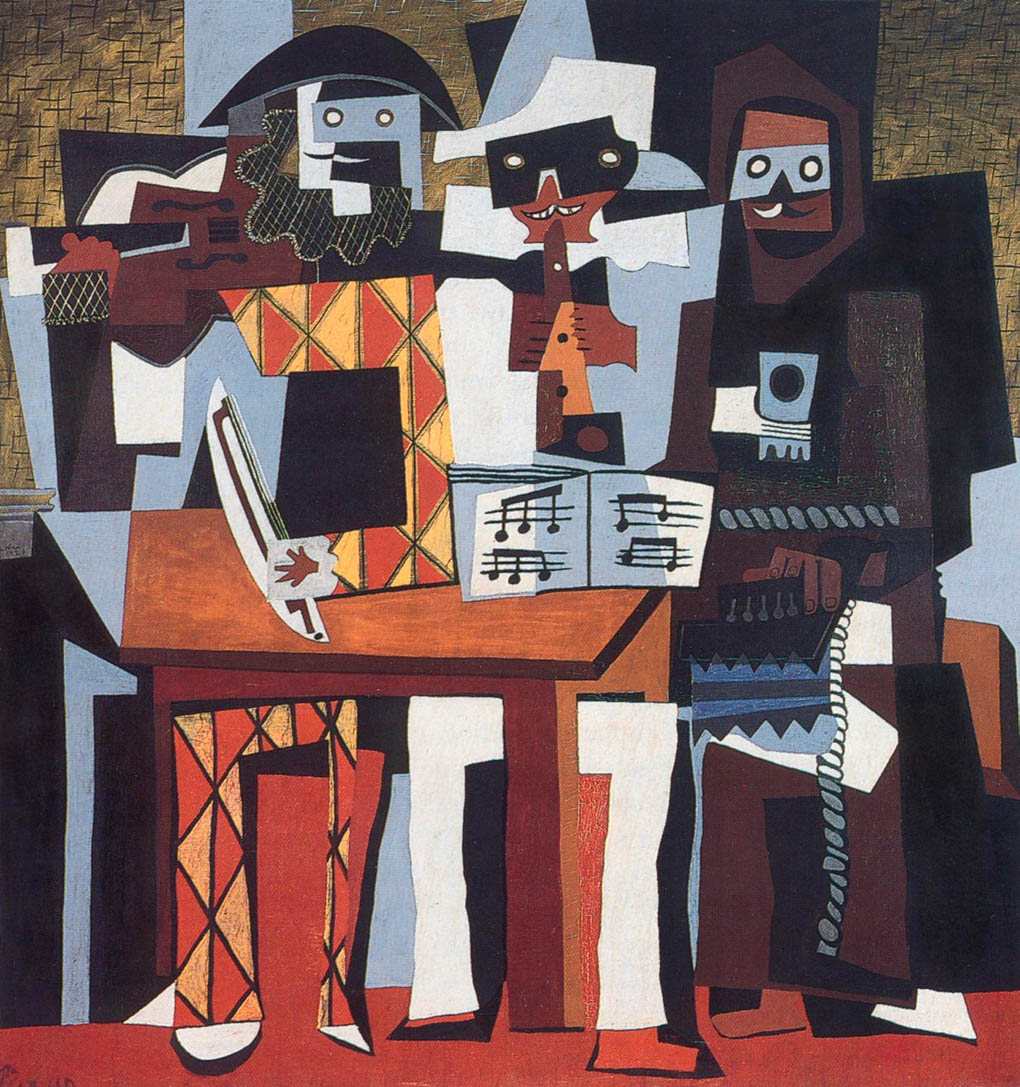 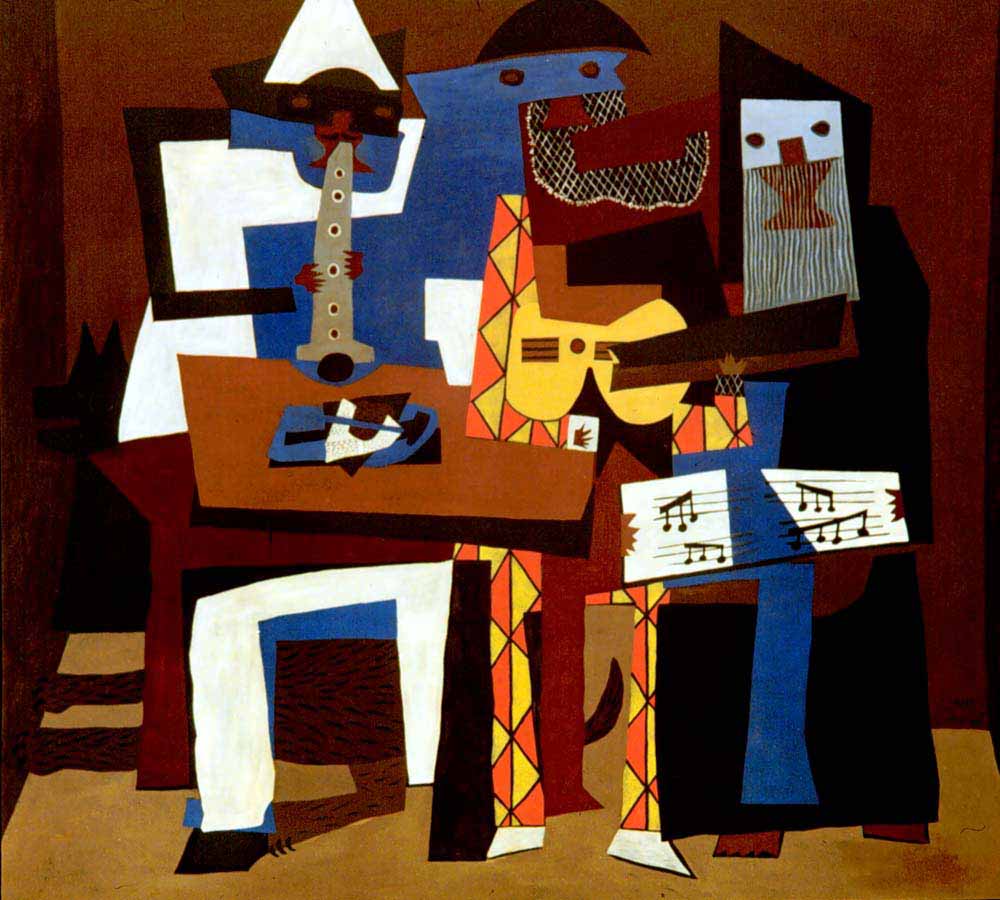 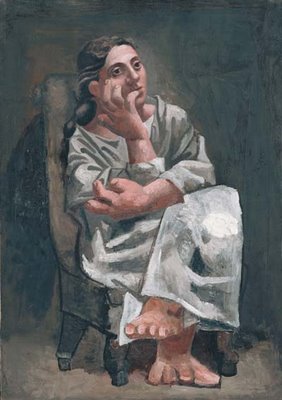 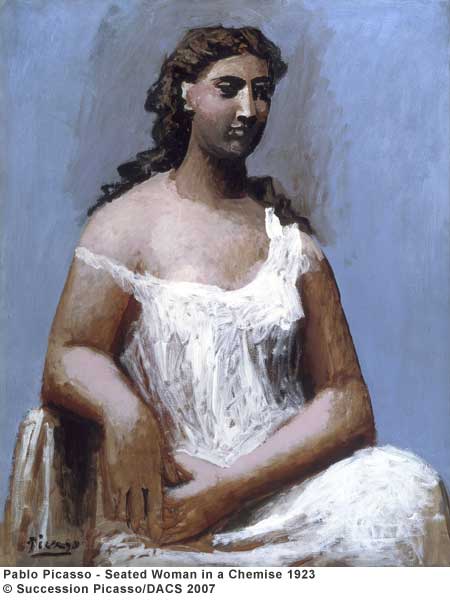 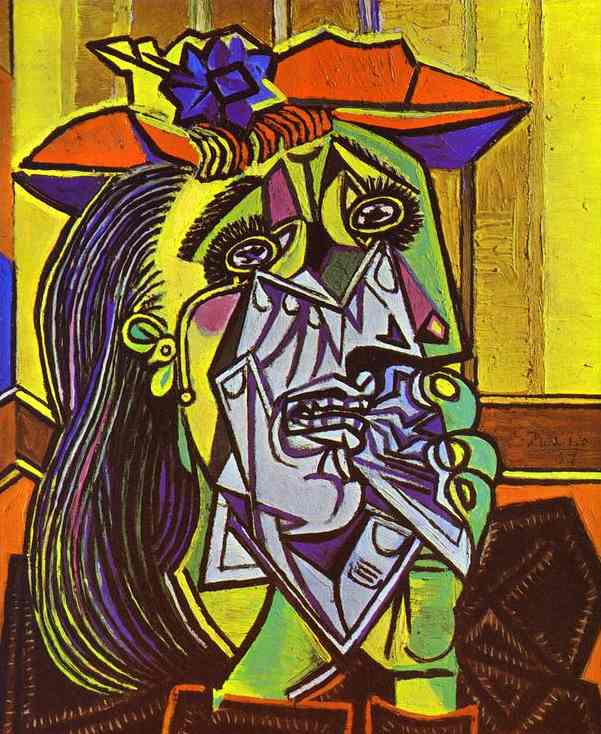 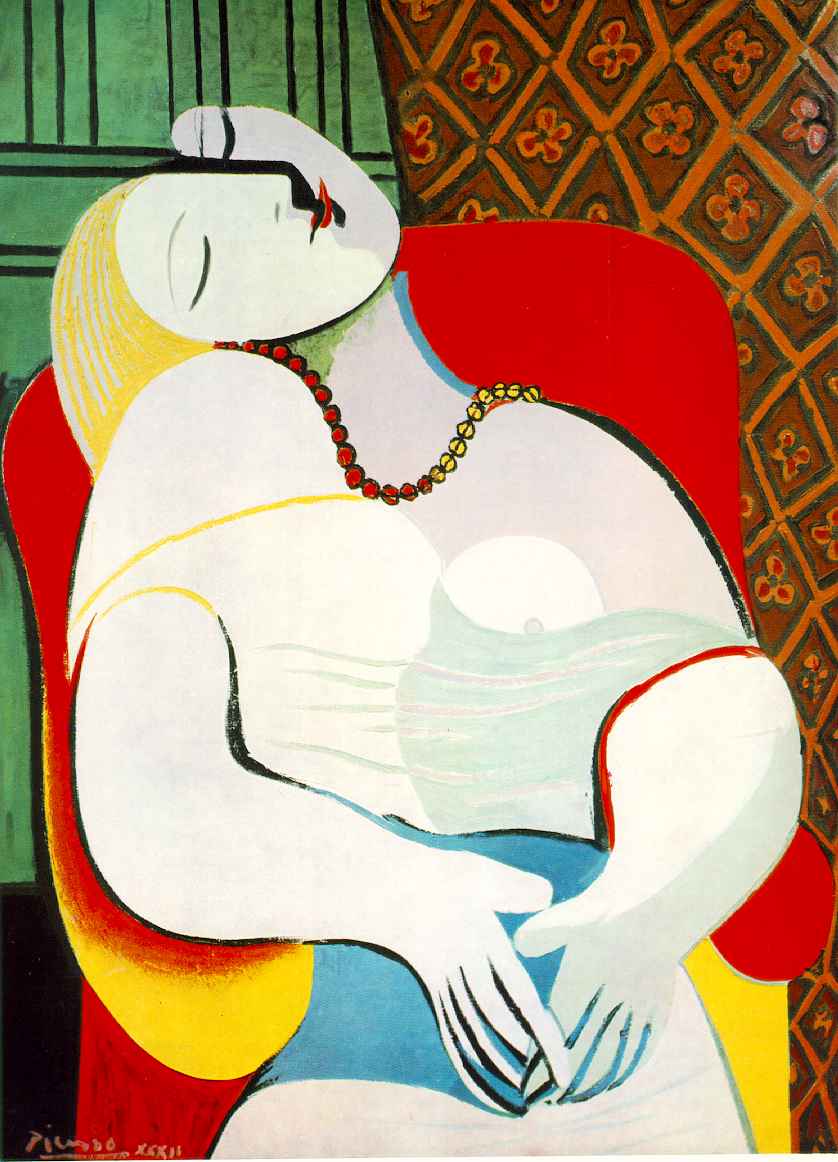 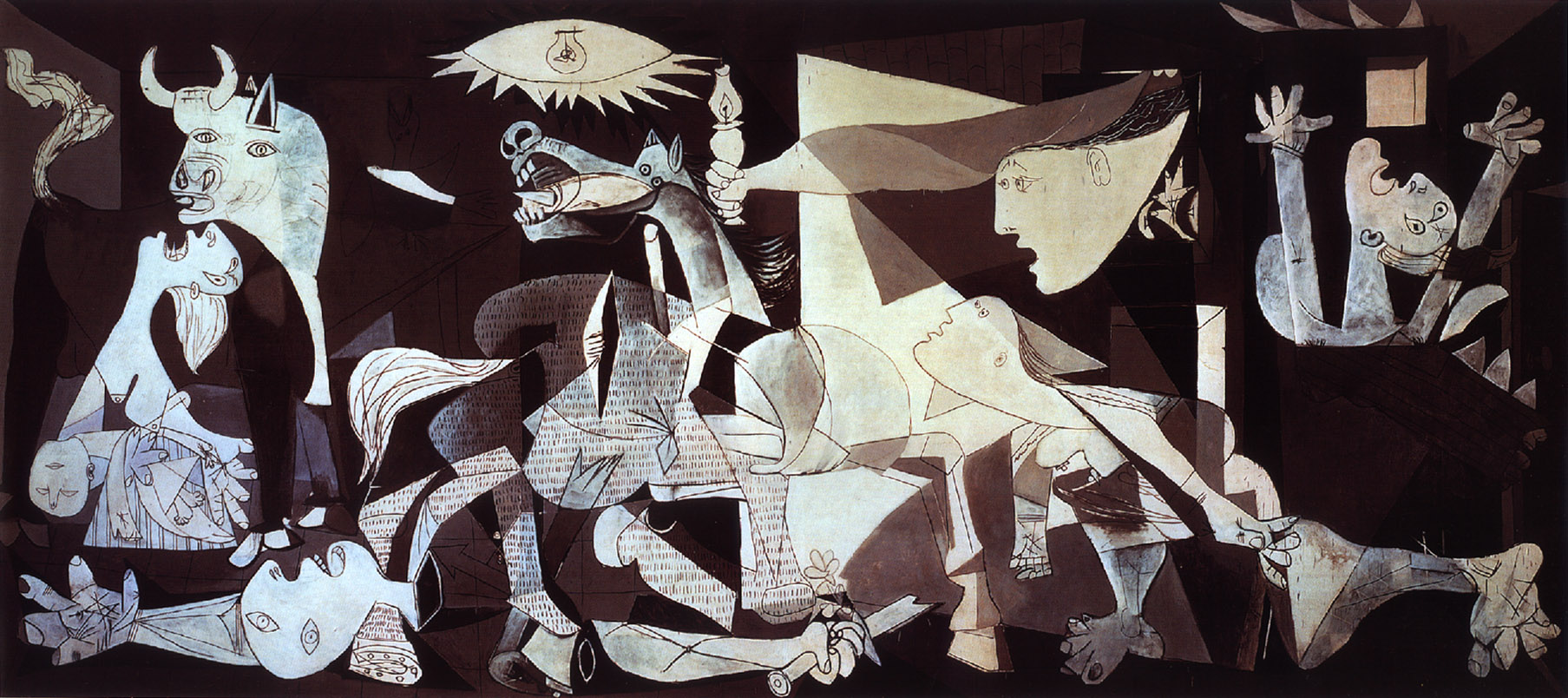 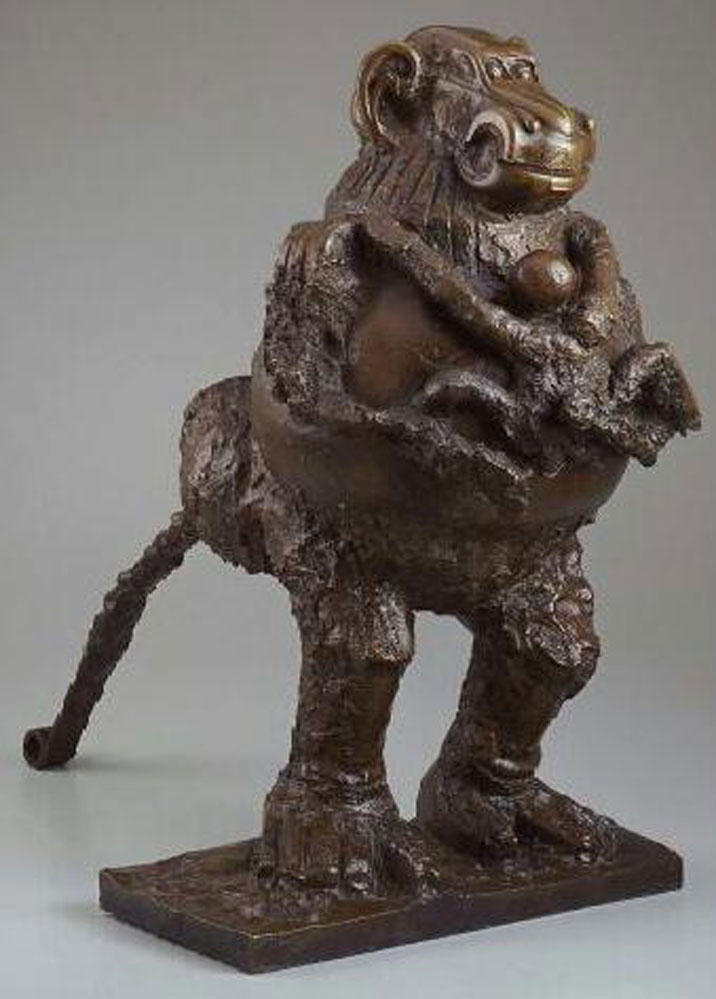 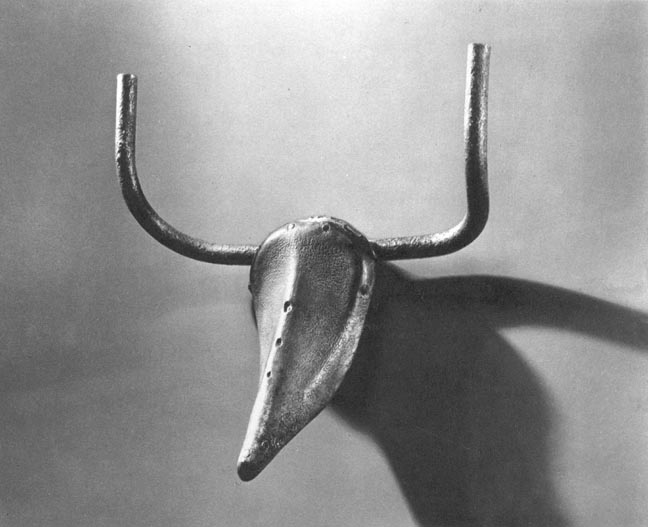 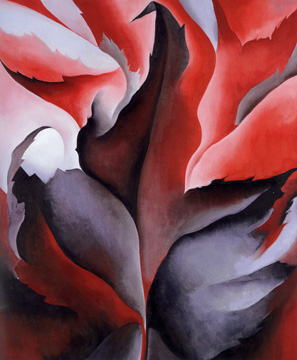 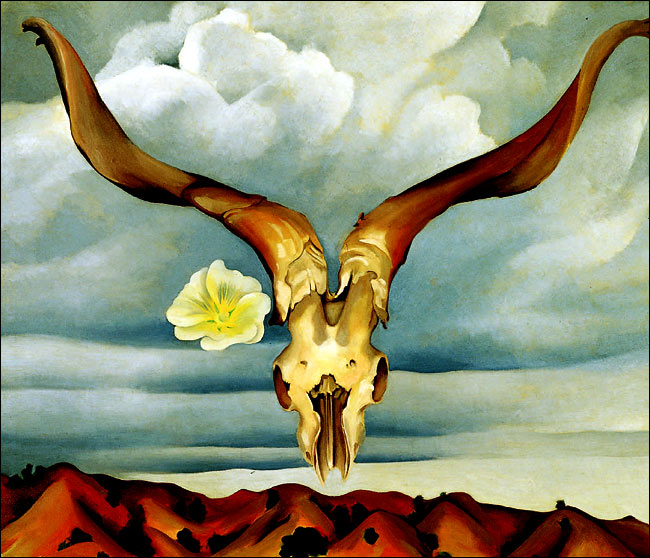 GEORGIA O’KEEFE (American 1887-1986)
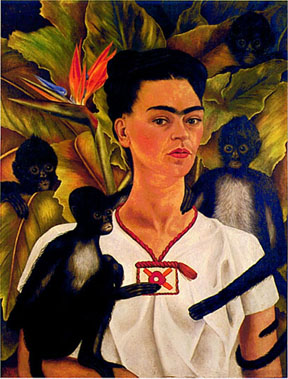 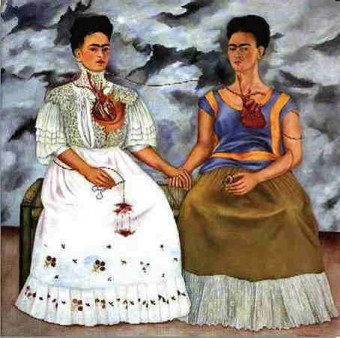 FRIDA KAHLO (Mexican 1907-1954)
DADA
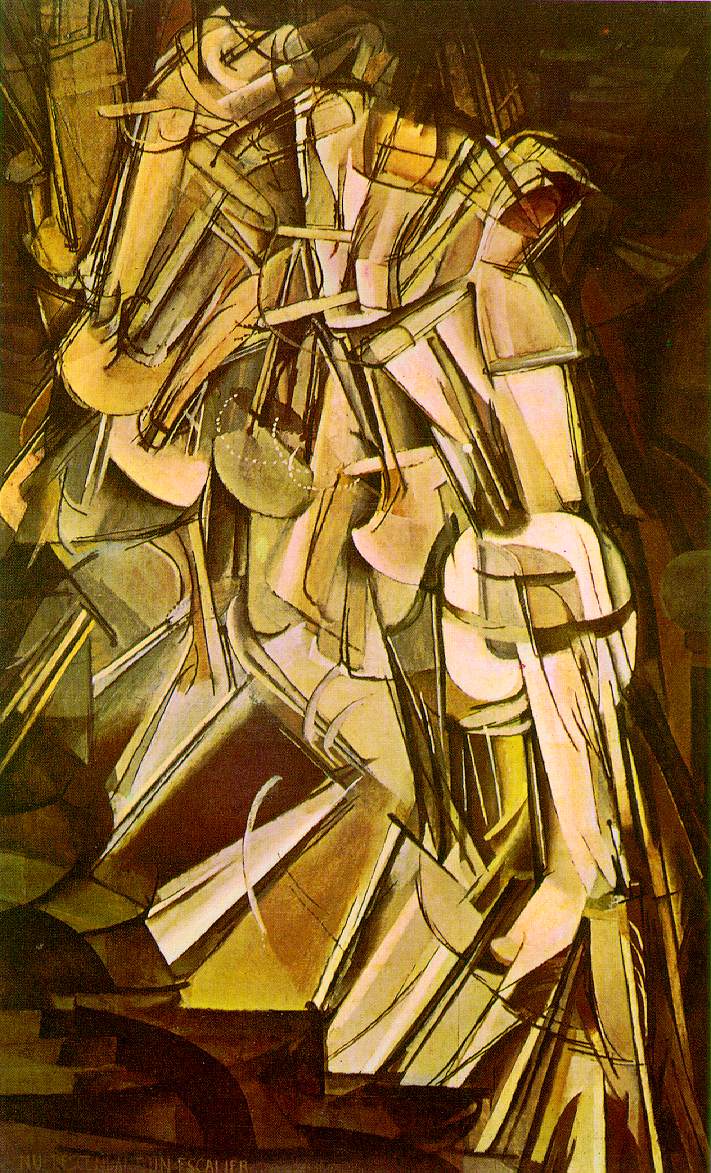 MARCEL DUCHAMP
(French 1887-1968)
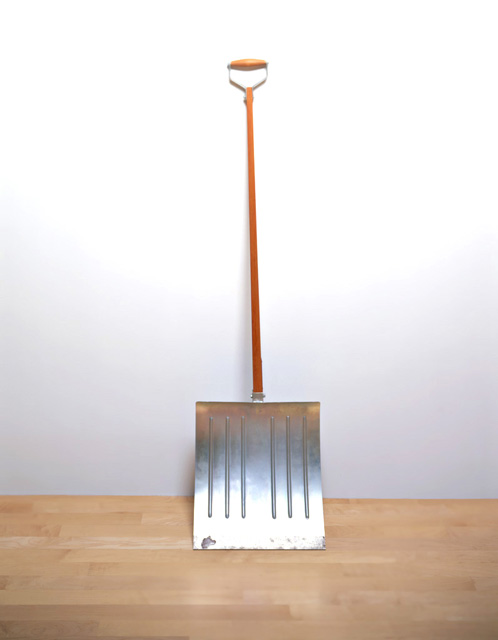 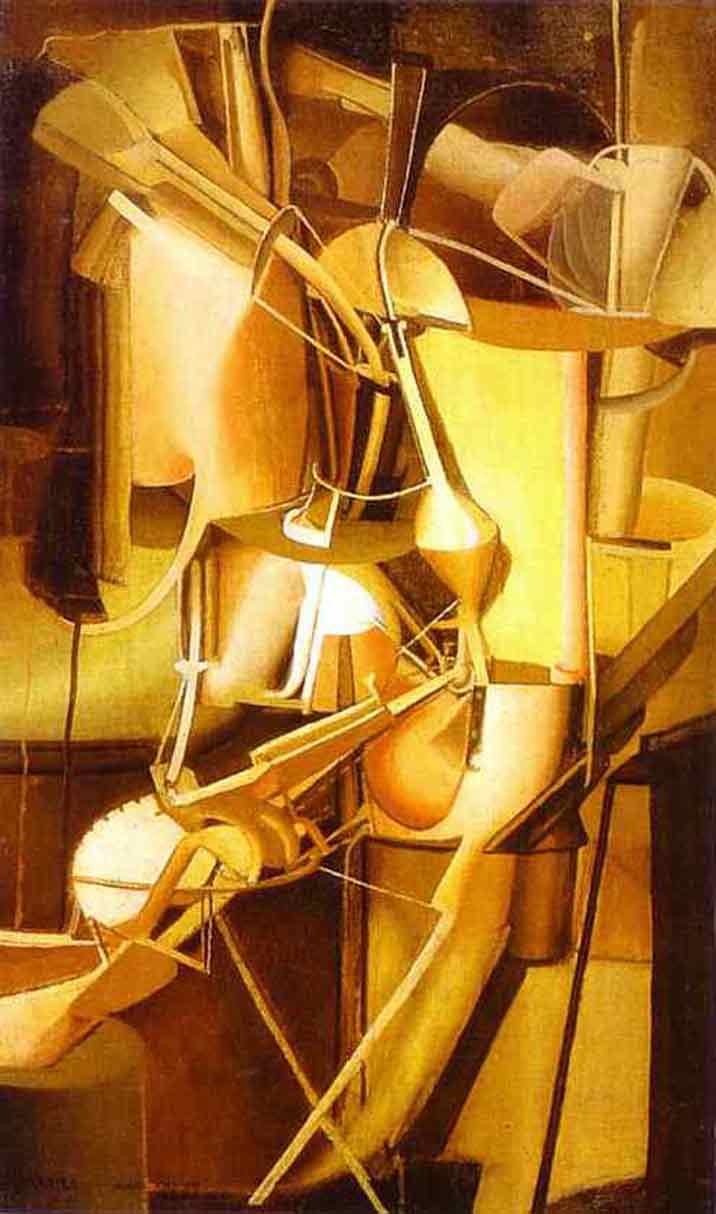 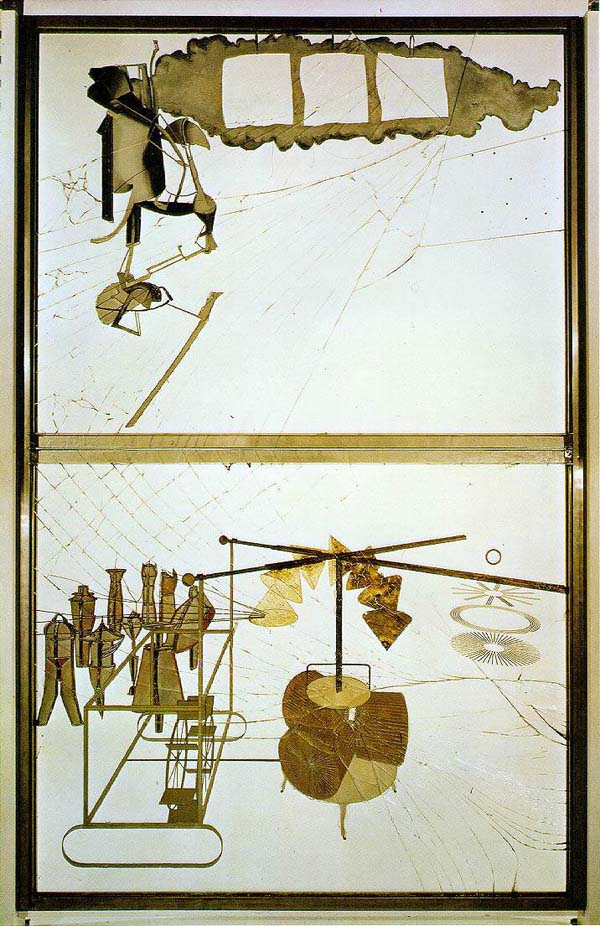 JEAN ARP (German 1887-1966)
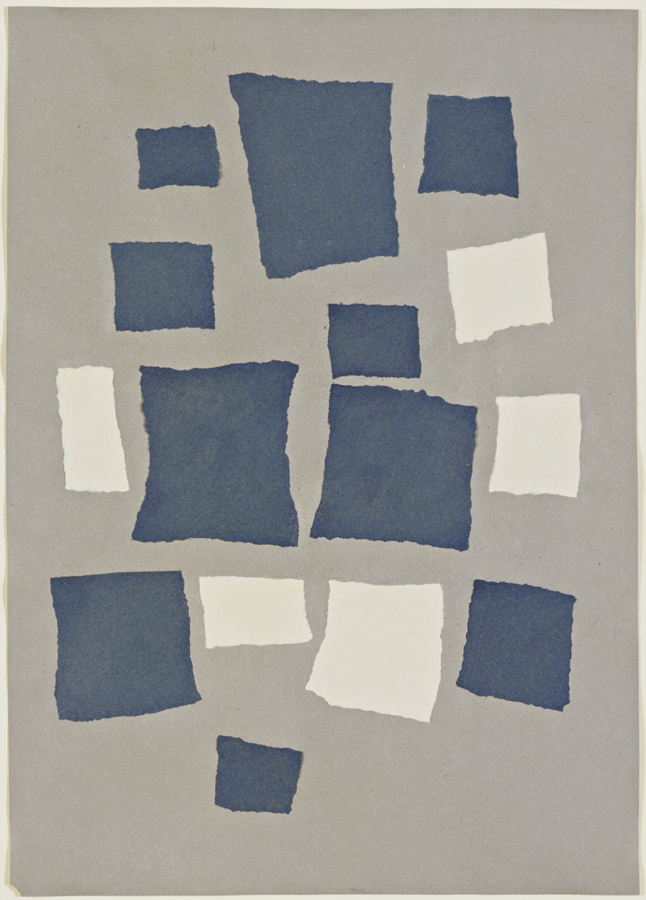 SURREALISM
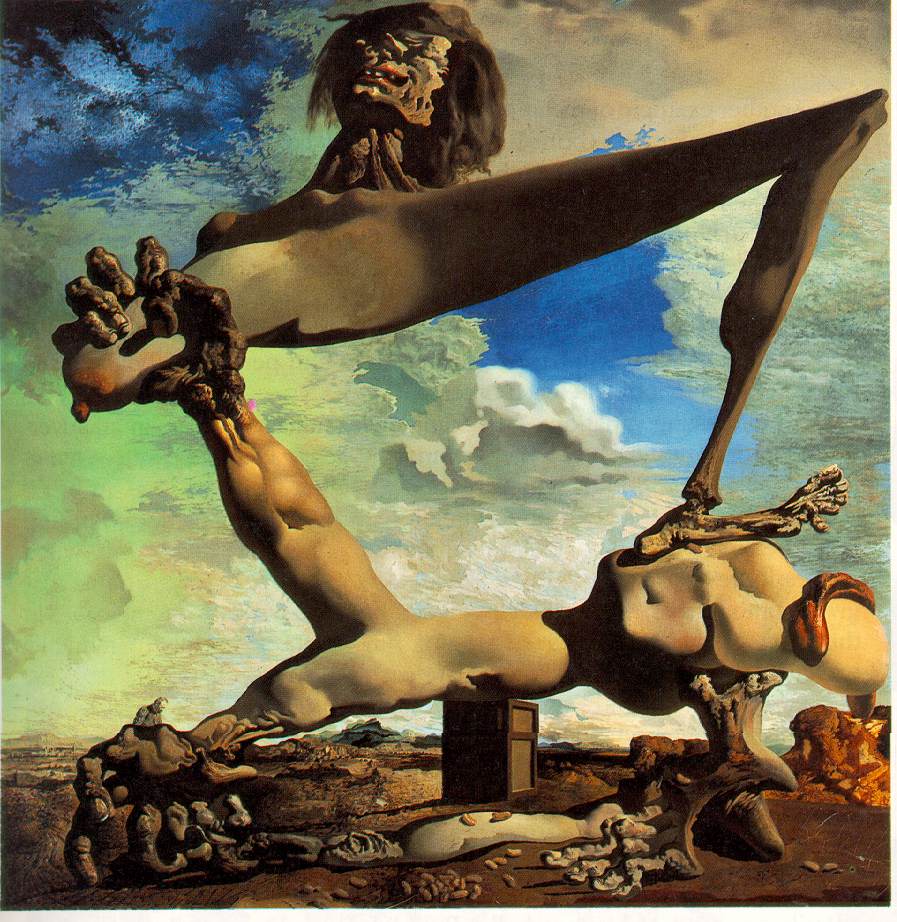 SALVADOR DALI 
(Spanish1904-1989)
JOAN MIRÓ  (spanish 1893-1983)
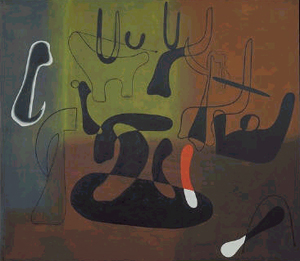 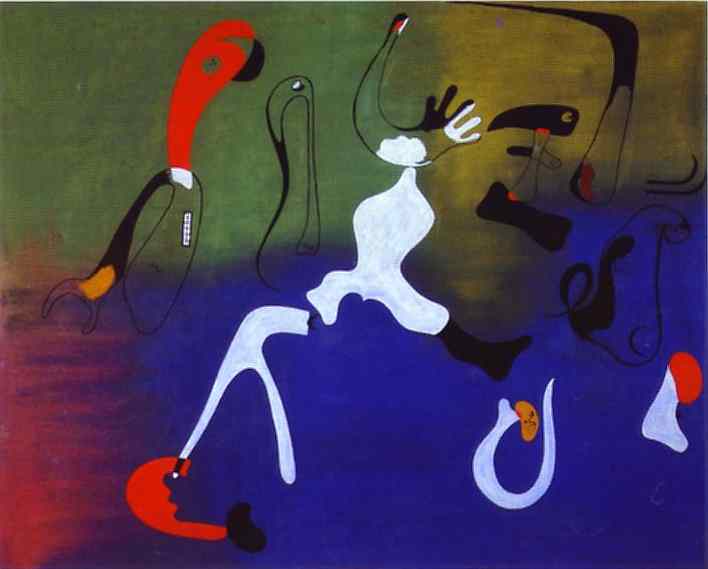 Go to the following website. Make sure you type every letter and mark exactly as you see it.
http://moma.org/exhibitions/1998/miro/artistic_context.html
Read the introduction to Surrealism, following the arrows bottom right. At the bottom of page three are icons leading your to other areas of study. You must read and look through Creative Process and Technique, and Social and Political Context: Spanish Civil War. You may read through the other areas as well, if you like.
Miró Black and Red Series
MAX ERNST (German 1891-1976)
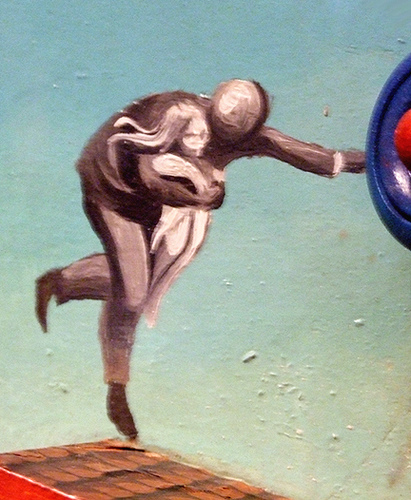 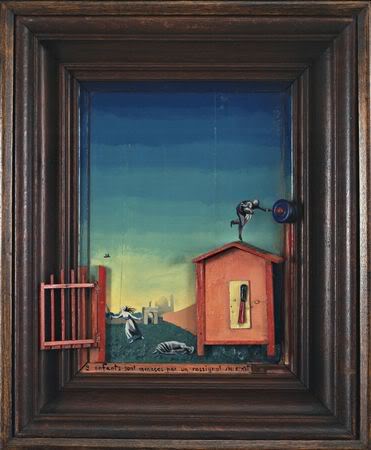 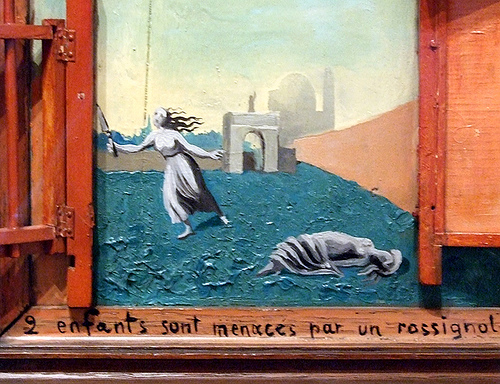 POPJASPER JOHNS(American 1930-   )
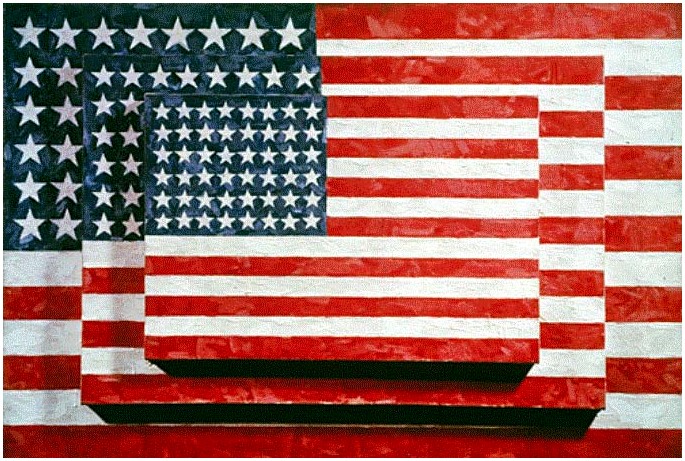 DON EDDY (American 1944- )
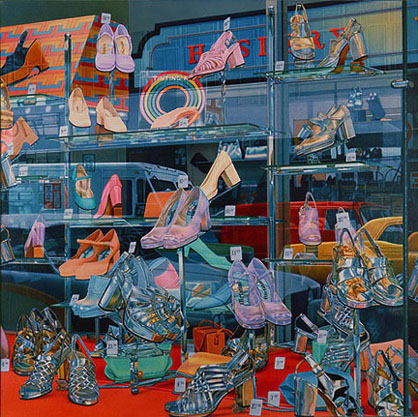 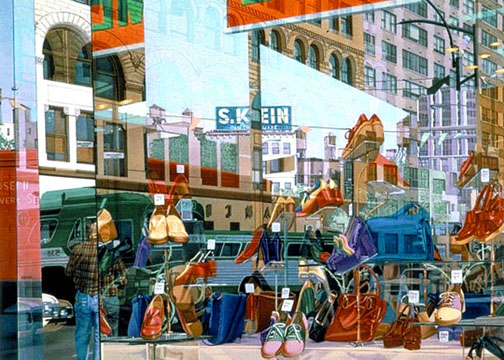 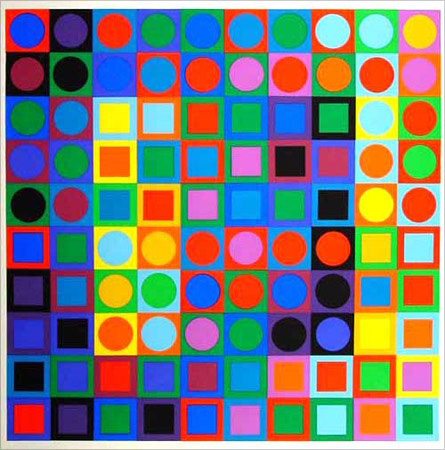 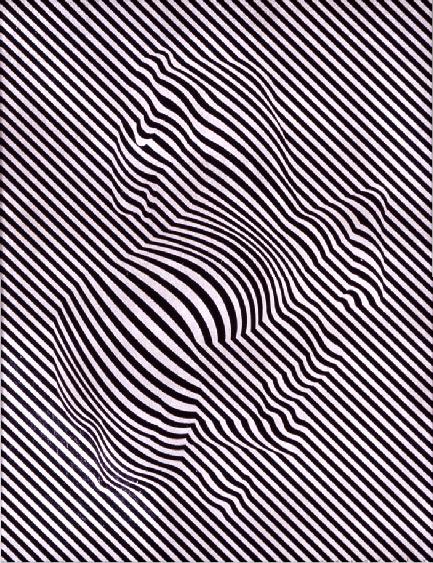 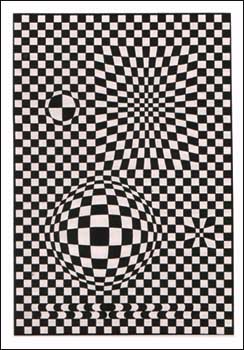 VICTOR VASARELY (Hungarian 1908-1997)